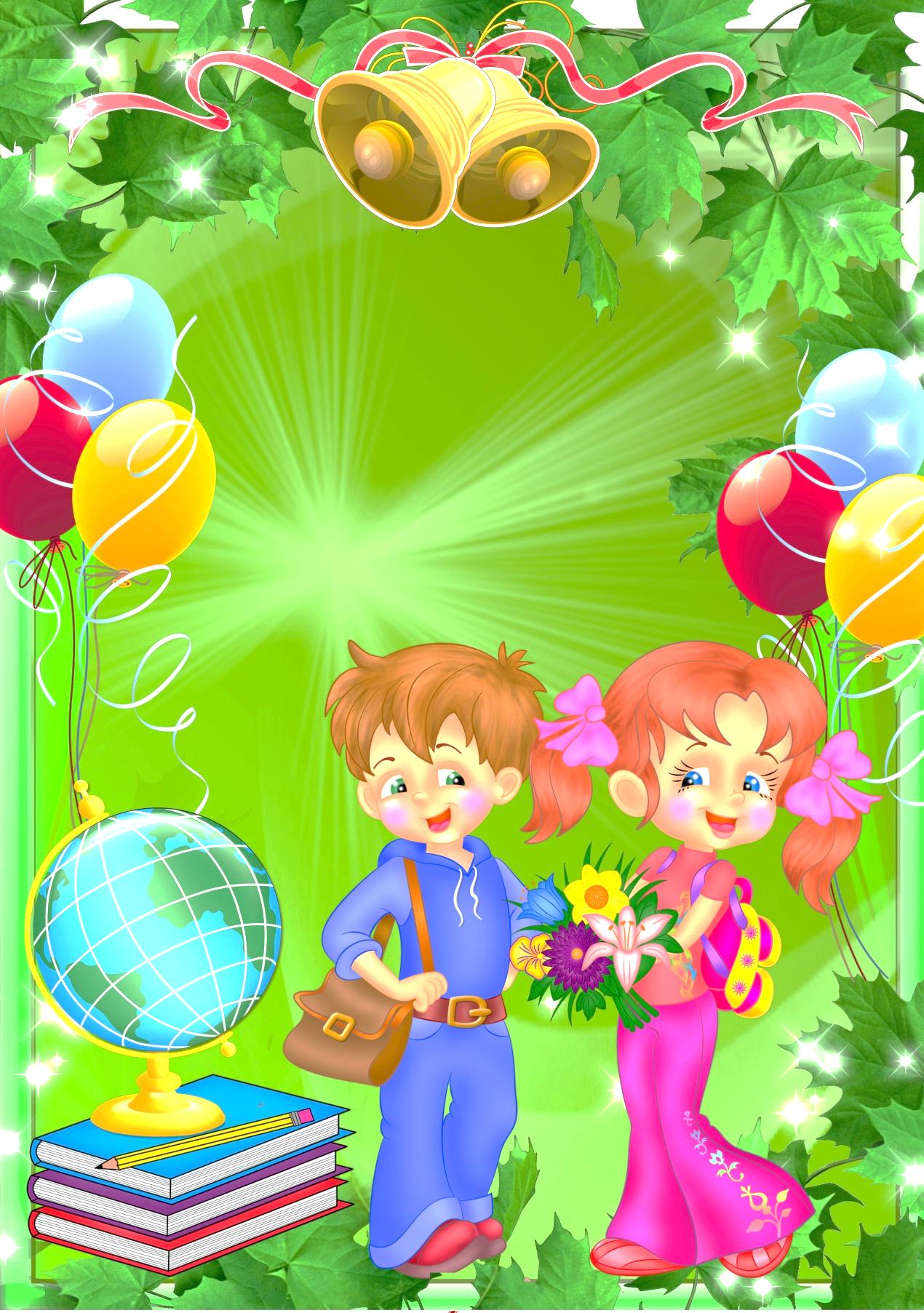 Уважаемые родители!Совсем скоро праздник.Вашему вниманию предлагаем три замечательные песни
Разучите с детьми слова песен и попробуйте исполнить их вместе.
Перед исполнением  рекомендуем просмотреть видео
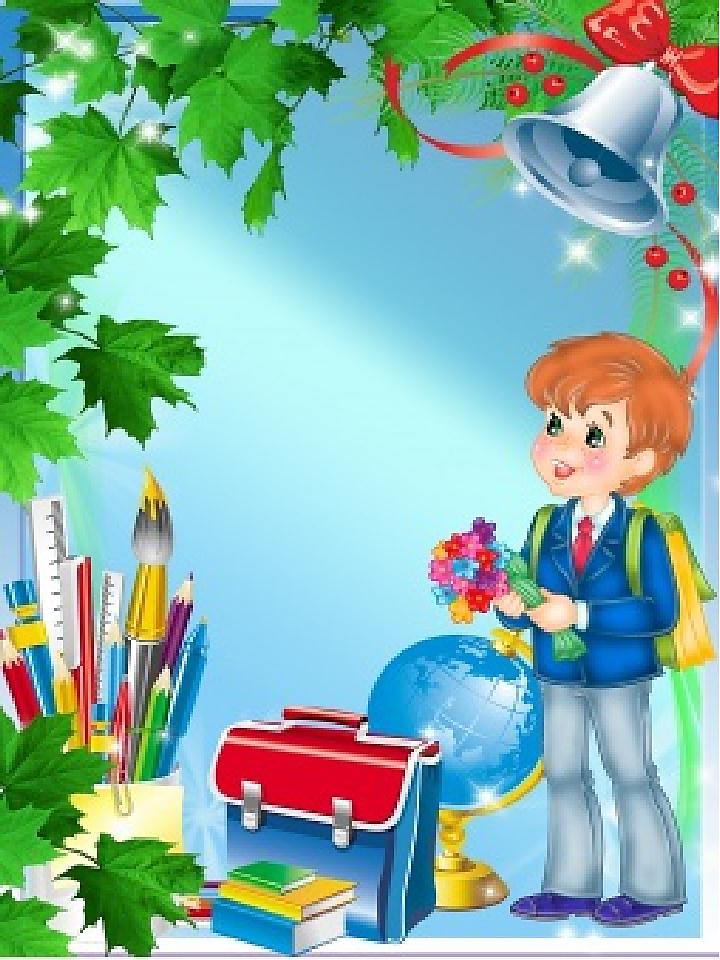 «Мы скоро пойдём в первый класс»
1. Мы скоро пойдем в первый раз в первый класс
С цветами, и с мамами рядом.
Мы в школу пойдем, а сегодня у нас
Прощанье с любимым детсадом,
Прощанье с любимым детсадом.

Припев: Прощается с детсадом веселая семья.
Спасибо вам родные наставники, друзья.
Здоровья вам и счастья желаем от души,
А к вам придут другие малыши.

2. Запомнятся вам наши слезы и смех –
Такими мы больше не будем!
Сейчас детский сад провожает нас всех,
Но мы детский сад не забудем,
Но мы детский сад не забудем.

Припев: Прощается с детсадом веселая семья.
Спасибо вам родные наставники, друзья.
Здоровья вам и счастья желаем от души,
А к вам придут другие малыши.
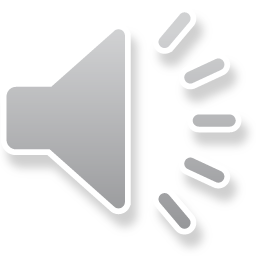 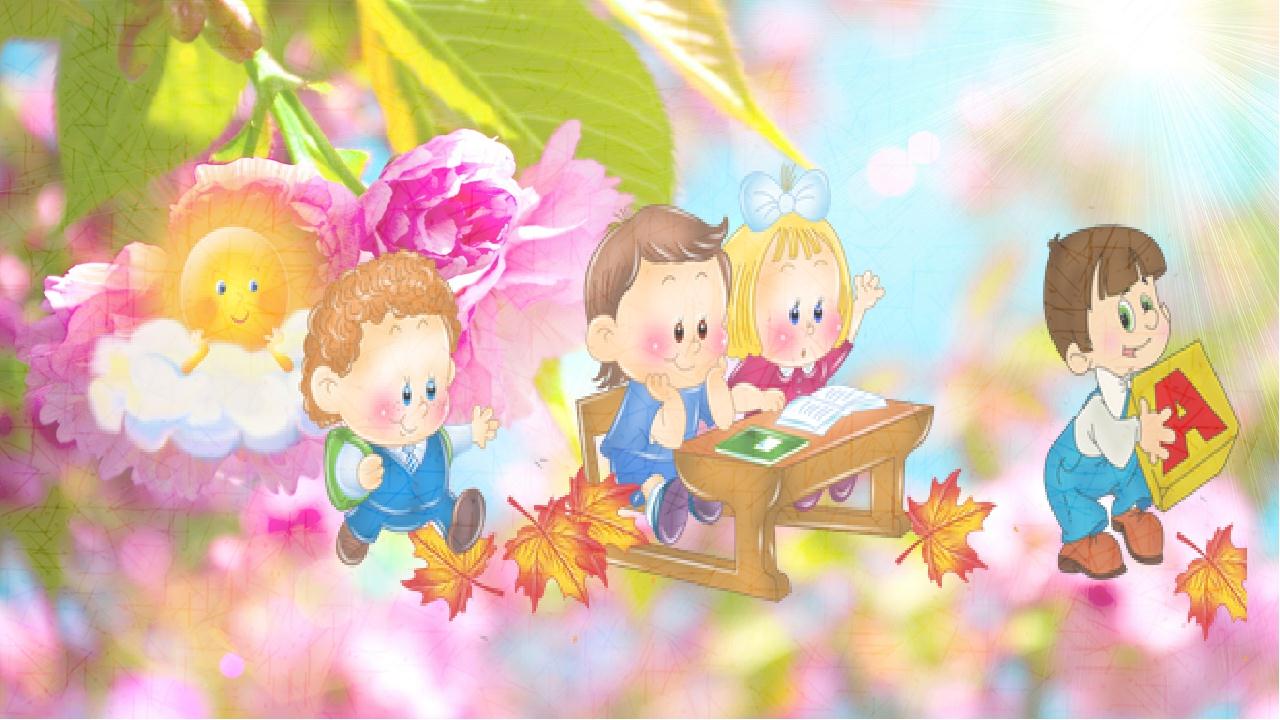 «Мечты»
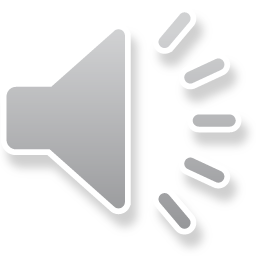 1 куплет:
В открытые окна влетает
Весенний погожий денёк,
И каждый мечтает, о счастье мечтает,
И, может, тот день недалёк.

2 куплет:
1-й солист:  Мечтаю я плавать, как рыбка,
2-й солист:  А я, словно птица, летать.
3-й солист:   Хочу я читать без единой ошибки,
В уме все примеры считать.

3 куплет:
4-й солист: Мечтаю о дальних я странах,
Всю землю хочу обойти.
5-й солист:  Хочу понимать я гостей иностранных
И с ними беседы вести.
4куплет:

Все:
Мечтателей и фантазёров
Всегда школа с радостью ждет.
Мы верим, что каждый к мечте своей скоро
Тропинками знаний придет.
Мы верим, что каждый к мечте своей скоро
Тропинками знаний придет.
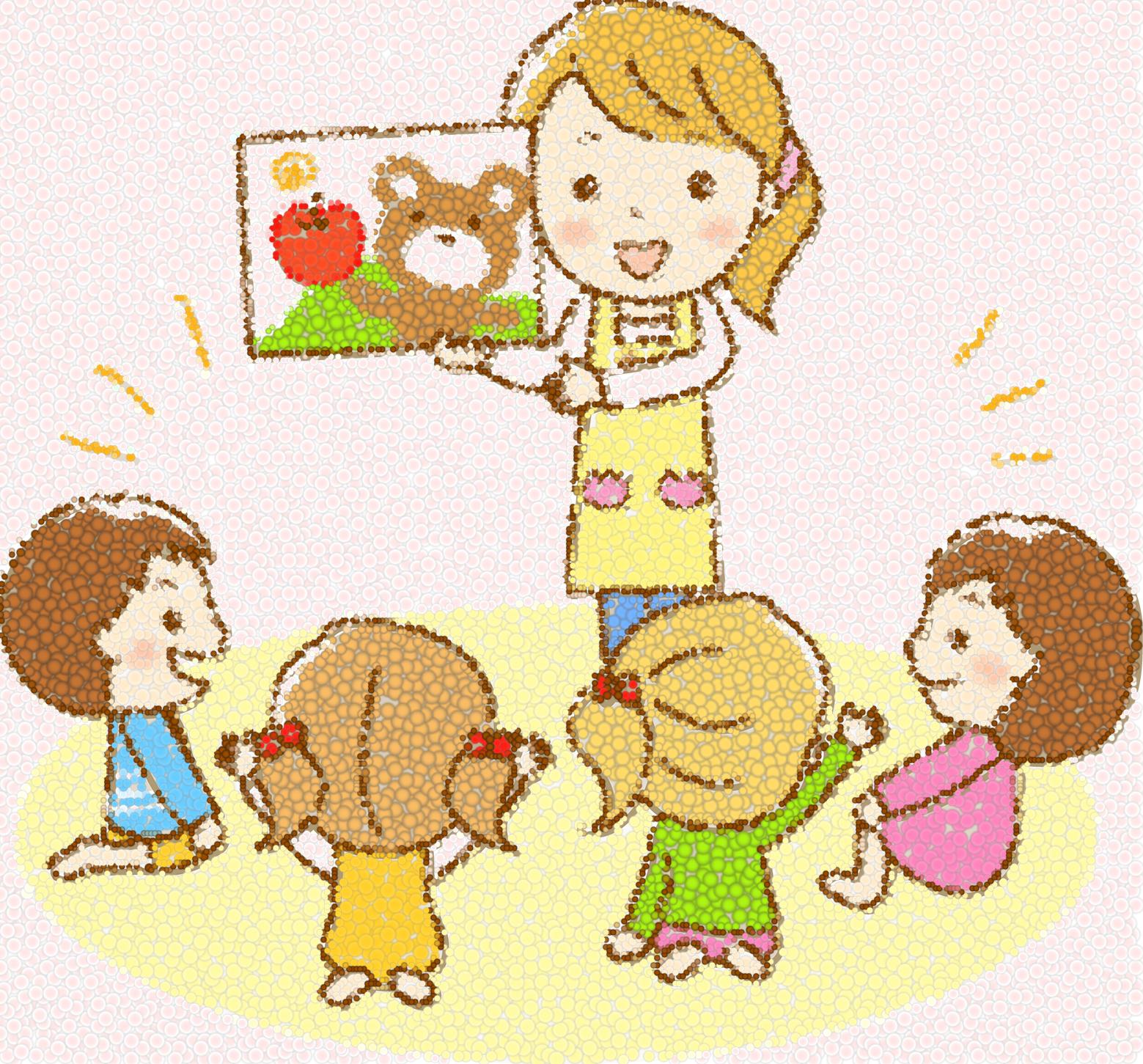 Воспитатель наш
1.Родители приводят нас в садик каждый день
Бегут, летят, уходят кому, куда не лень
Живем, растем, смеемся, мы на глазах у Вас
И честно признаемся, что очень любим Вас!

Припев: Вы, первый наш учитель, Вы, словно наш родитель
Друг и преподаватель воспитатель, воспитатель
Вы, наш наставник первый, щит и стальные нервы
Ангел Хранитель наш воспитатель наш.

2.Бывает без сомненья, Вам трудно иногда
Но верное решенье Вы примите всегда
Простите шалунишек, что жару Вам даем, Вы любите детишек,
А мы о Вас поем:

Припев:

3.Вы дарите заботу, Вы дарите тепло
Танцуете, поете , Вы с нами заодно
Мы крепко Вас обнимем
Прижмемся нежно к Вам,
И если сад покинем, то нужно помнить нам:

Припев:
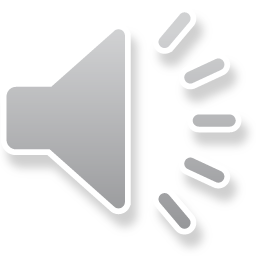